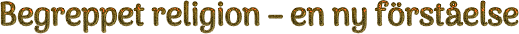 Bahá’u’lláh har inte (kommit med) en ny religion för att den  skall stå sida vid sida med dagens mångfald av sekteristiska  organisationer. Han har snarare omformat själva förståelsen  av religion såsom den huvudsakliga kraft som driver  medvetandets utveckling.
- En gemensam tro (Universella Rättvisans Hus)

Religion är ... icke en rad övertygelser, en  uppsättning skick och bruk, ty religion är  Herren Guds lära, den lära som utgör  själva mänsklighetens liv, som manar  sinnet till höga tankar, förfinar
karaktären och lägger grunden
för människans  eviga ära.
– ‘Abdu’l-Bahá
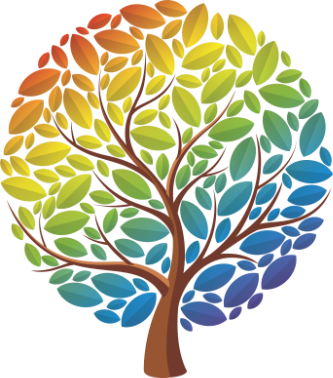 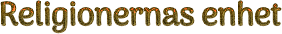 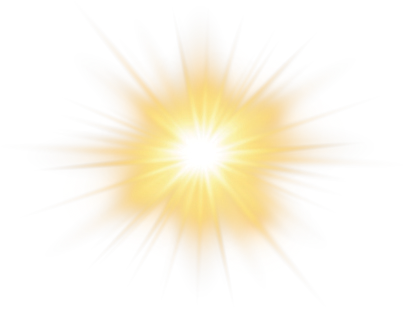 Det			kan	icke råda			något		som	helst		tvivel		om  att		världens	folk,		vilken	ras	eller		religion	de  än	tillhör, hämtar	sin	inspiration	ur		en	enda  himmelsk		källa	och	är	undersåtar		till
en	enda	Gud.
Skillnaden	...	måste	hänföras	till	de	skiftande  förutsättningar och behov som rådde under
den tidsålder då de uppenbarades.
– Bahá’u’lláh
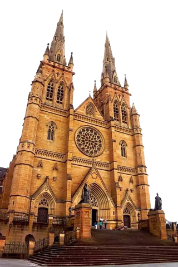 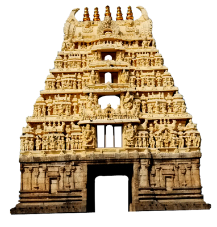 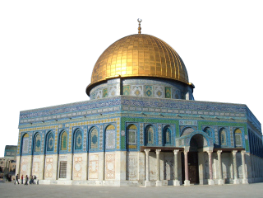 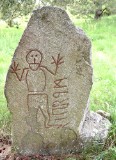 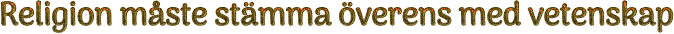 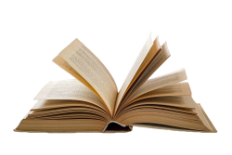 En av Bahá’u’lláhs lärosatser är att  religion måste vara i överensstämmelse  med vetenskap och förnuft så att den  kan påverka människors hjärtan.
‘Abdu’l-Bahá

Men med religion menas det som man  kommit fram till genom undersökning  och ej det som är grundat på enbart  efterhärmning,....
‘Abdu’l-Bahá


...sann religion känns igen  genom dess frukter – förmågan  att … främja fred och välstånd.
Universella Rättvisans Hus
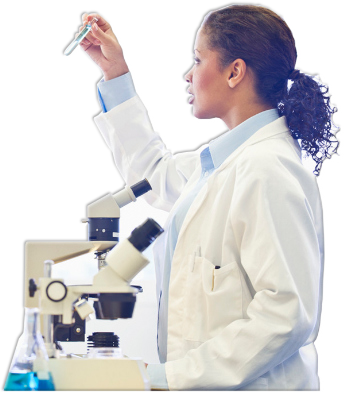 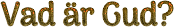 Bahá’u’lláh lär oss att Guds väsen  ligger utanför vårt vetande. Detta  betyder att vi inte bör avbilda Gud  i våra tankar. Det som skapats kan  inte förstå sin skapare. Ett bord  kan till exempel inte förstå  snickarens väsen.

...Gud, det ofattbara väsendet, ...  är	oändligt	upphöjt		över	varje  mänsklig	egenskap,	såsom  kroppslig		existens,...
– Bahá’u’lláh
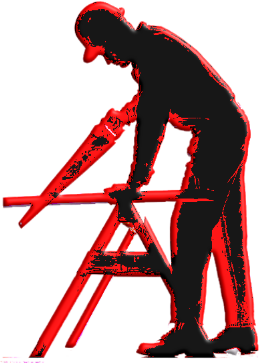 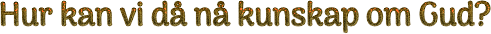 Vi kan aldrig nå kunskap om Guds innersta väsen, men genom Hans  profeter, eller gudsmanifestationer, kan vi lära oss Hans egenskaper.
Dessa profeter återspeglar, eller manifesterar, Guds egenskaper
i mänsklig gestalt, så att vi ska kunna ta till oss dem.

Ordet ”manifestera” betyder att uppen-  bara, att frambringa något som inte var  känt förut. Guds Manifestationer är de  speciella Personer som uppenbarar Guds  ord och vilja för mänskligheten; således  när vi lyssnar till Dem – svarar vi på Guds  kallelse.
Om vi tar en välpolerad spegel och  riktar den mot solen, kommer vi att se  solens bild i den och ju mer polerad  spegeln är, desto mer fulländad kommer  bilden att vara. Guds Manifestationer är
som fulländade speglar som reflekterar Guds ljus i all dess glans.
Och alla dessa speglar reflekterar samma ljus.
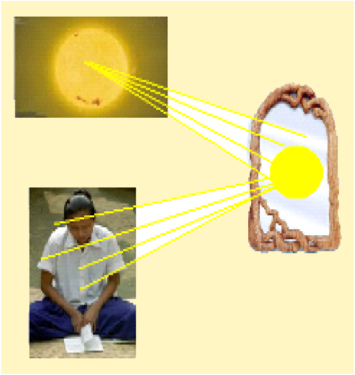 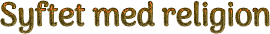 Religion måste vara orsaken till enhet, harmoni  och  förlikning bland människor. Om den blir orsak till förstörelse  och fiendskap, om den leder till åtskillnad och skapar  konflikt, skulle frånvaro av religion vara att föredra…
– ‘Abdu’l-Bahá
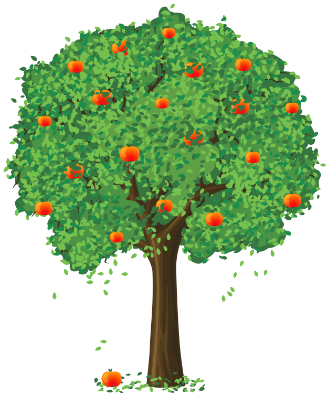 Guds religioner ...befriade  människorna från mörkret i naturens  värld och förde in dem i Himmelrikets  ljus. Allteftersom varje efterföljande  tro och lag uppenbarades förblev den  under några århundraden ett rikt  fruktbärande träd och ansvarade för  människornas välgång.	Efter hand
...åldrades den emellertid, den
blomstrade ej mer ... Guds religion är  en enda religion, men den måste  ständigt förnyas.
– ‘Abdu’l-Bahá
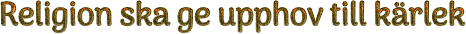 Alla religioners innersta väsen är Guds  kärlek.
.... religion är kärlekens kanal för alla  folk.
‘Abdu’l-Bahá

Umgås med alla religioners efterföljare   i en anda av vänskap och gemenskap!
Bahá’u’lláh


Umgås	med	all	världens  folk,  släkten och religioner, med yttersta …  kärleksfullhet, välvilja och vänlighet,  på det att … fiendskap,		hat		och  hätskhet	må	försvinna	…	och
... ge vika	för enhetens ljus.
‘Abdu’l-Bahá
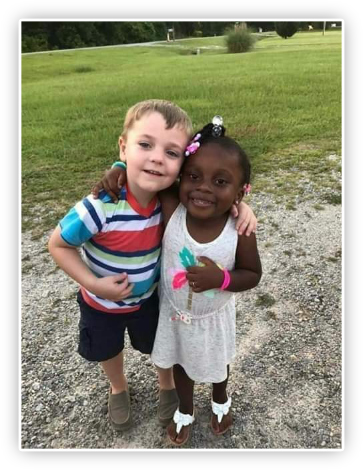 ‘Abdu’l-Bahá, Anföranden i Paris
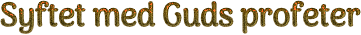 Guds avsikt med att sända Sina Profeter  till människorna är tvåfaldig. Den första är  att befria människobarnen från okunnig-  hetens mörker och leda dem till den  sanna insiktens ljus. Den andra är att  tillförsäkra människosläktet fred
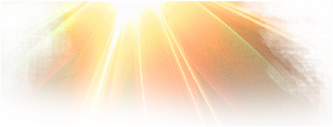 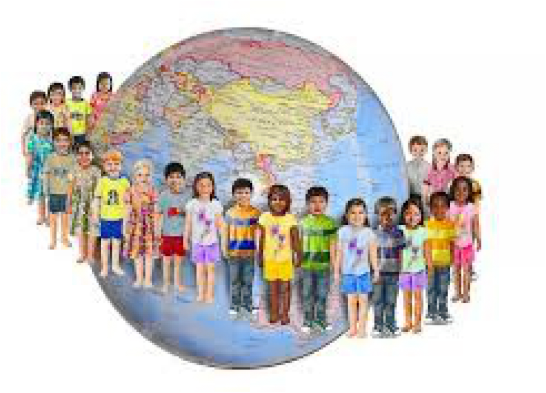 och lugn och tillhandahålla  alla medel, genom
vilka detta kan
uppnås.
– Bahá’u’lláh
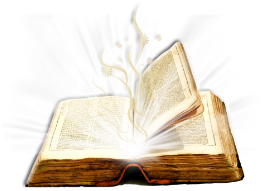 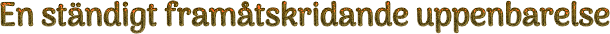 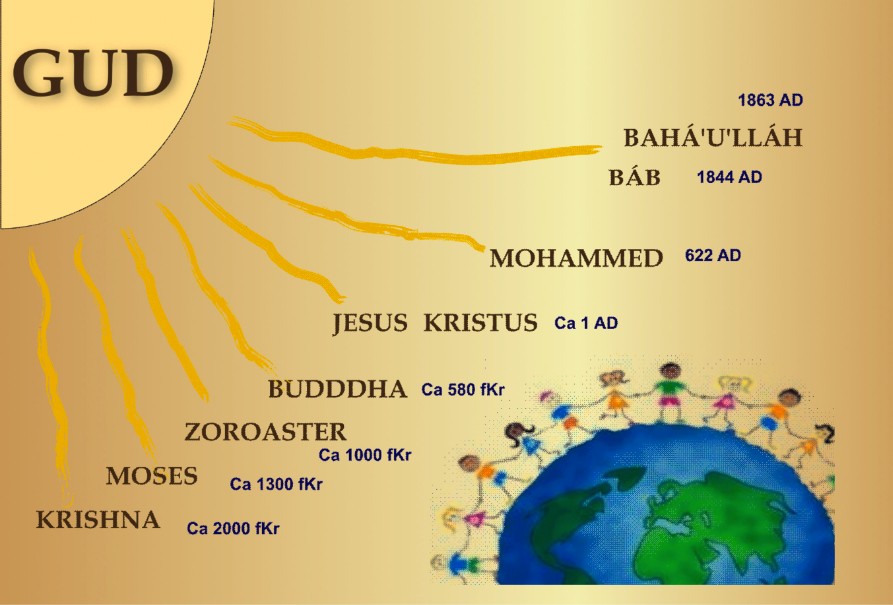 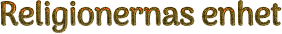 Guds profeters innersta väsen är ett och detsamma. ... Det finnes ingen  som helst skillnad mellan bärarna av Mitt budskap. De har alla endast  ett ändamål, deras hemlighet	är	samma	hemlighet.	Att	föredraga  den	ene	framför	den	andre,		att	upphöja några över andra är icke på  något sätt tillåtet. ...,
– Bahá’u’lláh
Omfattningen av Guds profeters uppenbarelse i denna värld måste  emellertid skifta. Var och en av dem har varit bärare av ett bestämt  budskap och bemyndigad att uppenbara sig genom särskilda gärningar.  Det är av detta skäl som de förefaller att skilja sig i storhet.
– Bahá’u’lláh

Varje	profet, ... har	blivit		anförtrodd  ett		budskap		och	ålagd		att	handla  på	det	sätt	som		bäst	skulle
möta	kraven	i	den	tidsålder
i	vilken	han	framträdde.
– Bahá’u’lláh
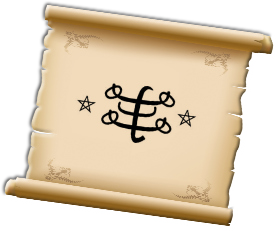 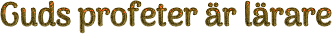 ...världen har det största  behov av  en Läromästare  och  att denna fostran måste ske med hjälp av himmelsk kraft.  Det är tveklöst så att denna heliga kraft bestås genom  gudomlig uppenbarelse och att världen måste fostras  med hjälp av denna kraft, vilken övergår
mänsklig förmåga.
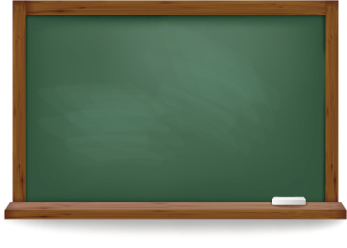 ‘Abdu’l-Bahá


Hela mänskligheten är  som barn i en skola och ...  Källorna till gudomlig  uppenbarelse,  (gudsmanifesta-  tionerna),
är läromästarna.”
‘Abdu’l-Bahá
ALLA RELIGIONERS  INNERSTA VÄSEN
ÄR GUDS KÄRLEK
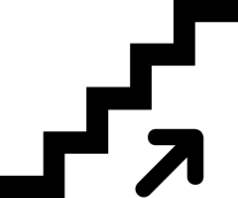 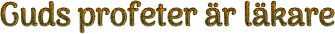 Guds profeter bör betraktas som läkare, vars uppgift är att  vårda världen och dess folk så att de genom enhetens anda  kan bota sjukdomen hos en splittrad mänsklighet. Ingen har  fått rätten att ifrågasätta deras ord eller ringakta deras  ledning, ty de är de enda som kan göra anspråk på att ha  förstått patienten och ställt en riktig diagnos på sjukdomen.
Bahá’u’lláh

...det ofelbara läkemedlet  och mäktigaste instrumen-  tet för att bota hela världen  är alla dess folks förening i  en allomfattande Sak,
en gemensam Tro.
Bahá’u’lláh
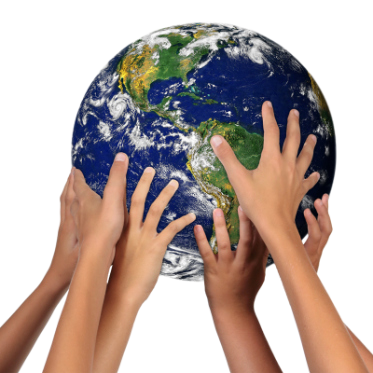 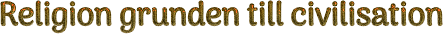 Skulle religionens lampa fördunklas, kommer  kaos och förvirring att följa, och rättvisans och  rättrådighetens, lugnets och fredens ljus
sluta lysa.
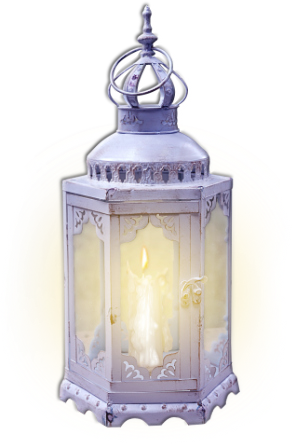 Bahá’u’lláh

En grekisk filosof som levde i de dagar  då kristendomen var ung och som	var  fylld	av	de	kristna	grundtankarna,  även		om	han	inte	var	en  bekännande		kristen, skrev sålunda:  ”Det		är	min		övertygelse, att  religionen är den verkliga grunden
för sann civilisation." Ty om inte den
moraliska karaktären hos en nation  utvecklas lika väl som dess förstånd  och talanger, har civilisationen ingen  säker grund.
‘Abdu’l-Bahá
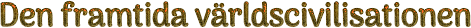 Alla människor har skapats för  att föra vidare en ständigt  framåtskridande civilisation.
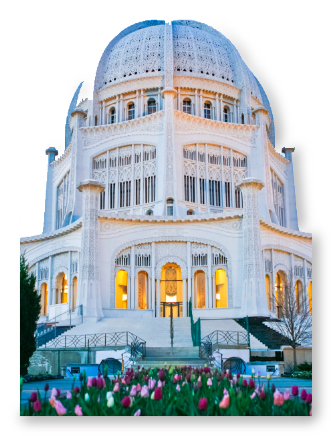 Bahá’u’lláh

För låt ingen tro att den civilisation mot  vilken de gudomliga lärorna driver  människosläktet kommer att följa blott  genom justeringar av den nuvarande  ordningen. Långt därifrån...
Universella Rättvisans Hus

...till uppgiften att bygga en  världscivilisation grundad på de  gudomliga lärorna kallar Han  (Bahá’u’lláh) varje medlem av  människosläktet.
Universella Rättvisans Hus